Preliminary result of Box cavityand Compare with HPRF test
K. Yonehara
10/27/10
HPRF Wednesday Meeting, K. Yonehara
1
Caution
I’m not a collaborator for this experiment
Al gave me a permission to look at some results
I show preliminary analysis data
Full analysis will be done by Yagmur (or someone)
10/27/10
HPRF Wednesday Meeting, K. Yonehara
2
HPRF (1540 psi, 11/13/09)
Box cavity (0T, 0degree, 10/08/10)
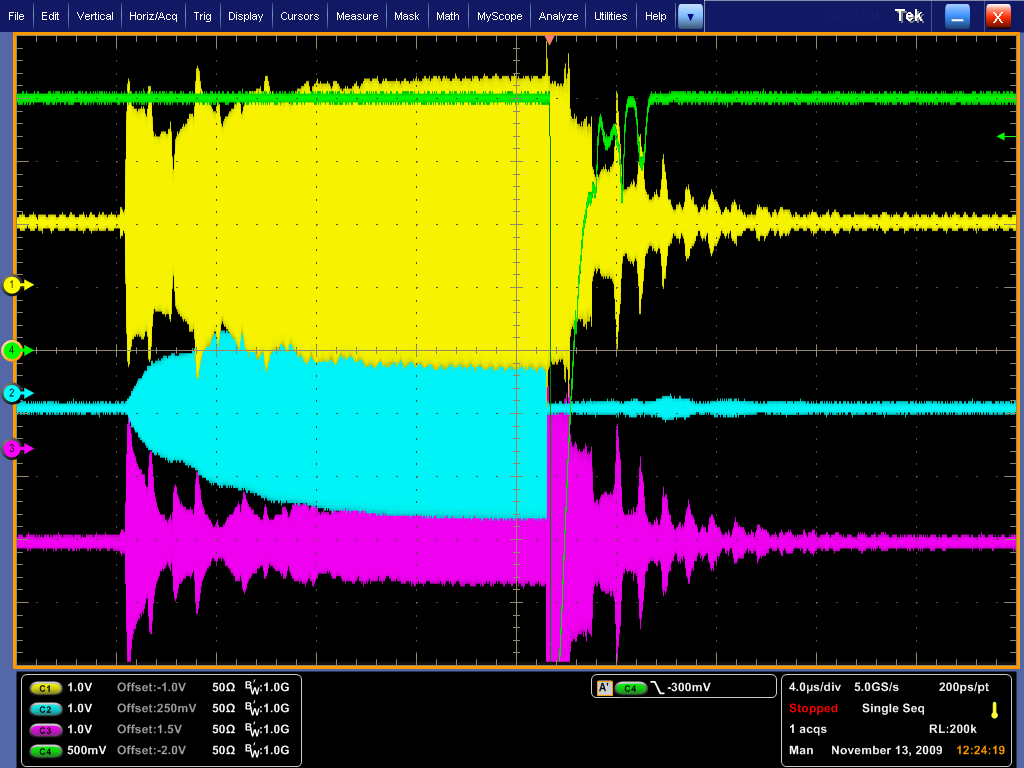 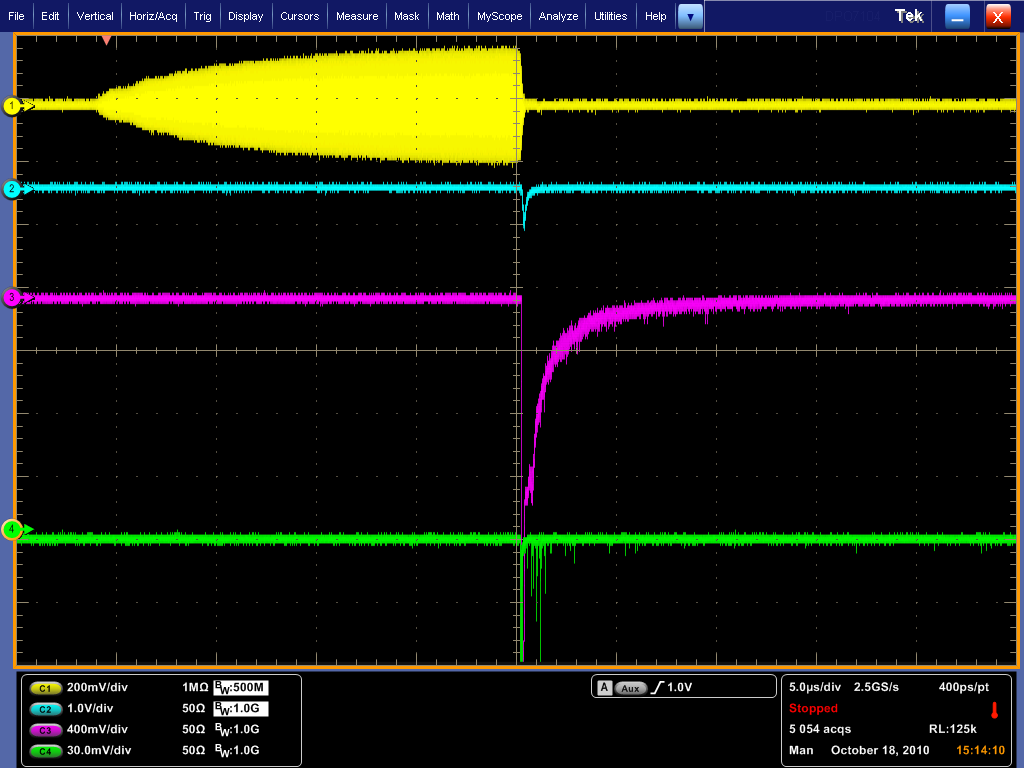 RF pickup
Trig light
Trig light
RF pickup
X-ray
Spec light (515.3 nm)
Caution: Scale is different
Decay slope in RF pickup signal in HPRF is faster (10 ~ 20 ns) than 
Box cavity result (100~300 ns).
10/27/10
HPRF Wednesday Meeting, K. Yonehara
3
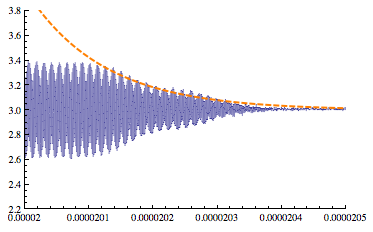 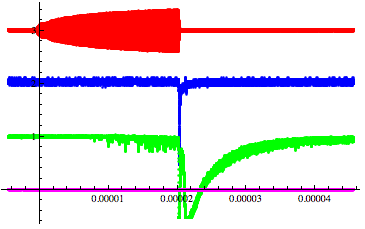 0 T, 0 degree (2010, 0927)
τ =120 ns
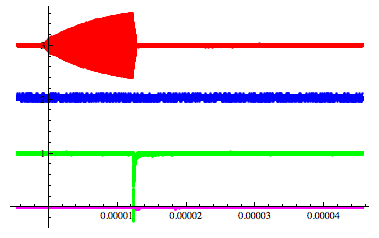 1 T, 0 degree (2010, 0922)
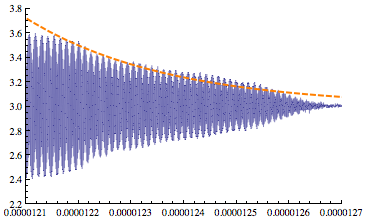 τ =270 ns
10/27/10
HPRF Wednesday Meeting, K. Yonehara
4
2 T, 0 degree (2010, 0921)
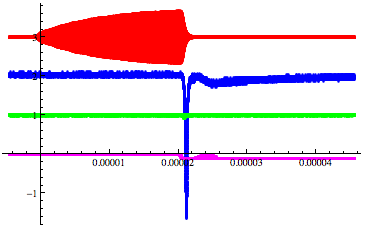 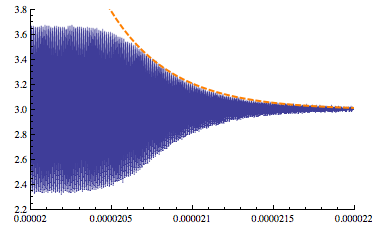 τ =380 ns
3 T, 0 degree (2010, 0820)
τ =280 ns
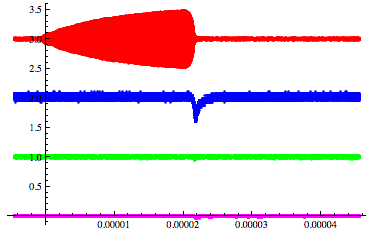 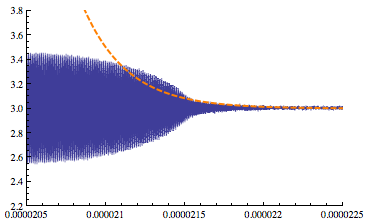 X-ray disappears
10/27/10
HPRF Wednesday Meeting, K. Yonehara
5
3 T, 1 degree (2010, 0715)
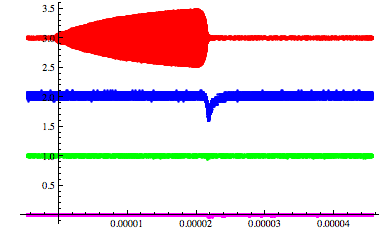 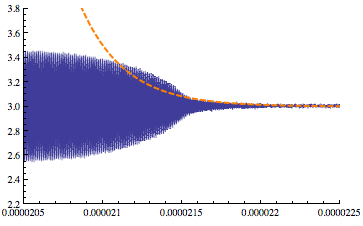 τ =280 ns
3 T, 4 degree (2010, 0719)
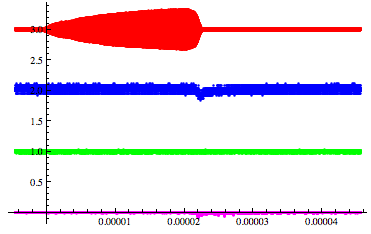 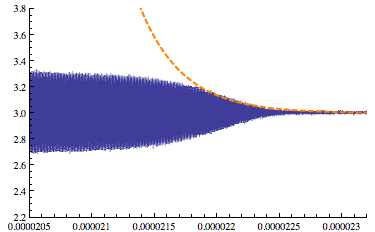 τ =345 ns
10/27/10
HPRF Wednesday Meeting, K. Yonehara
6
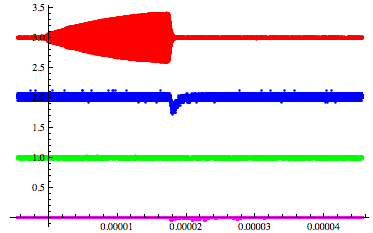 3 T, -1 degree (2010, 0810)
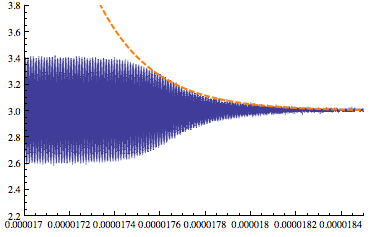 τ =240 ns
10/27/10
HPRF Wednesday Meeting, K. Yonehara
7
Decay τ in RF pickup signal
Breakdown τ in HPRF (various gas pressures)
Breakdown τ in box cavity
09/24/2008
10/27/10
HPRF Wednesday Meeting, K. Yonehara
8
RF modulation
RF signal in box cavity (0 T, 0 degree)
RF modulation in HPRF
RF signal in stable condition
Clear phase shift in decay signal
RF signal in breakdown
No RF modulation!
10/27/10
HPRF Wednesday Meeting, K. Yonehara
9
RF modulation
RF signal in box cavity (3 T, 0 degree)
No RF modulation in decay signal in box cavity
 It seems that box cavity does not have a dense
  plasma that we saw in the HPRF
RF signal in stable condition
RF signal in breakdown
No RF modulation!
10/27/10
HPRF Wednesday Meeting, K. Yonehara
10
Test Fowler-Nordheim model
0 T, 0 degree (2010, 0927)
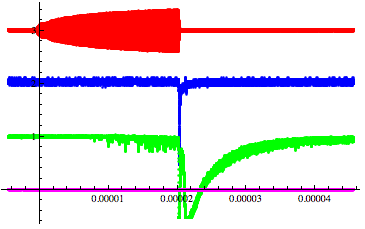 Orange circle represents the X-ray 
   emission at the stable RF condition
 It happens only in 0 T
The intensity can follow Fowler-
   Nordheim model (mechanism of 
   field emission electrons)
 I have currently 12 shots of analyzed
   x-ray emission
 Here, I show one typical shot and one
   interesting shot that does not have 
   any breakdown but strong x-ray emission
 Analysis has been made in bottom shot 
 Result is shown in next slide
RF pickup
X-ray
0 T, 0 degree (2010, 0927)
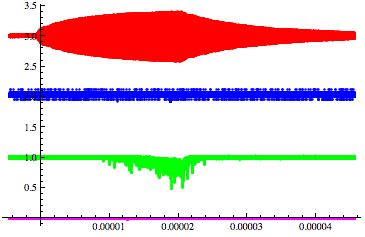 10/27/10
HPRF Wednesday Meeting, K. Yonehara
11
X-ray emission vs E
(Top left) Average x-ray intensity
(Bottom left) Average RF amplitude
(Top right) Normalized both signals by its maximum signal
RF amplitude ramps up up to 20 ms and goes down
 X-ray intensity follows the RF amplitude curve
 The growth in RF amplitude is an inverse- exp function 
   while x-ray growth is a simple exp function
 It seems the Fowler-Noldheim model is suggested
 However, intensity is changed after 20 ms (orange box 
   in top right plot), i.e. x-ray signal becomes higher even 
   at the same RF amplitude
10/27/10
HPRF Wednesday Meeting, K. Yonehara
12
Summary
Box cavity shows quite different signals from HPRF cavity
Longer time structure of breakdown in box cavity
Longer time constant in stronger magnetic field in box cavity
X-ray signal disappears in 0 degree strong magnetic fields
No or less high energy electron is generated in E×B cavity due to field insulation effect
However, we still see the breakdown probability reduction in strong magnetic fields
Some breakdown physics process becomes dominant in box cavity
No RF modulation is observed in box cavity in any B fields (even no B condition)
This means there is no or thin density plasma
Test FN model
X-ray intensity becomes higher at lower RF amplitude after RF power feeding is stopped
10/27/10
HPRF Wednesday Meeting, K. Yonehara
13